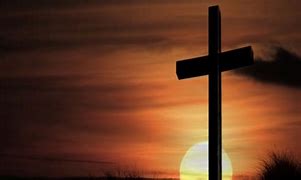 Salus Est
Salvation Is
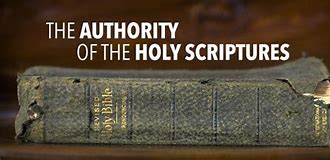 Sola Scriptura
By Scripture Alone
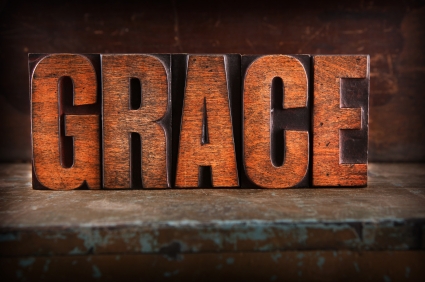 Sola Gratia
By Grace Alone
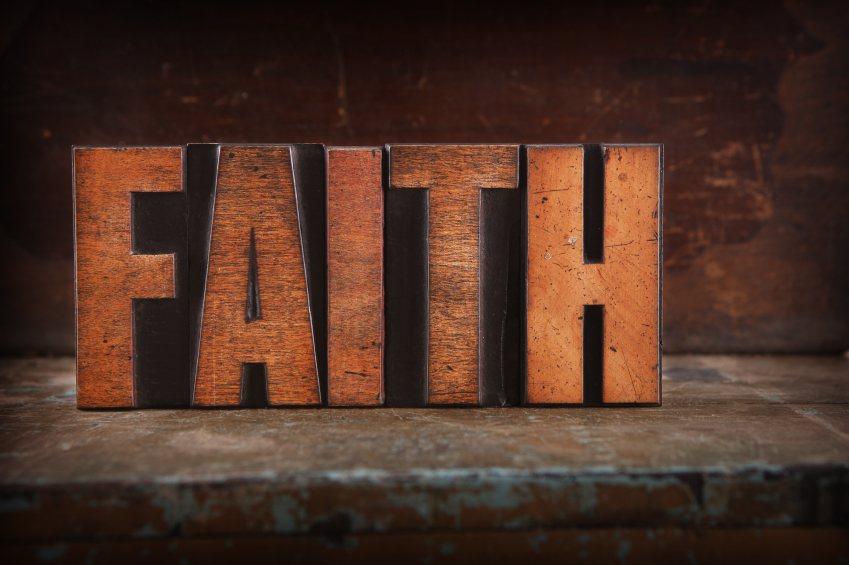 Sola Fide
By Faith Alone
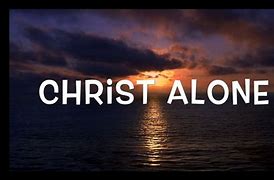 Solo Christus
Through Christ Alone
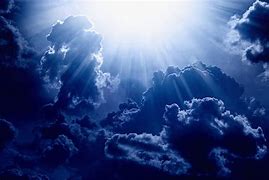 Soli Deo Gloria
Glory of God Alone